Grievances, Goals and Reactions
Cahiers
Grievances written by the 3rd Estate representatives that they wanted reformed
Examples:
Art. 11. Personal liberty, proprietary rights and the security of citizens shall be established in a clear, precise and irrevocable manner. All lettres de cachet shall be abolished forever, subject to certain modifications which the States General may see fit to impose.
lettre de cachet
(l´tr d käsh´) (KEY) , formerly in French law, private, sealed document, issued as a communication from the king. Such a letter could order imprisonment or exile for an individual without recourse to courts of law. Of very early origin, the lettre de cachet came into common use in the 17th cent. as an instrument of the new monarchy. Although its actual use was restrained, the issuance to local officials of lettres de cachet with the space for the name left blank inspired great fear. The occasional invocation of them against leaders of opinion, including Voltaire, became a symbol of arbitrary royal power and tyranny.
The Columbia Encyclopedia, Sixth Edition.  2001-05.
Art. 12. And to remove forever the possibility of injury to the personal and proprietary rights of Frenchmen, the jury system shall be introduced in all criminal cases, and in civil cases for the determination of fact, in all the courts of the realm. 
Art. 15. A wider liberty of the press shall be accorded, with this provision alone: that all manuscripts sent to the printer shall be signed by the author, who shall be obliged to disclose his identity and bear the responsibility of his work; 
Art. 21. No tax shall be legal unless accepted by the representatives of the people and sanctioned by the king. 
Art. 22. Since all Frenchmen receive the same advantage from the government, and are equally interested in its maintenance, they ought to be placed upon the same footing in the matter of taxation. 
Art. 23. All taxes now in operation are contrary to these principles and for the most part vexatious, oppressive and humiliating to the people. They ought to be abolished as soon as possible, and replaced by others common to the three orders and to all classes of citizens, without exception.
Art. 12. And to remove forever the possibility of injury to the personal and proprietary rights of Frenchmen, the jury system shall be introduced in all criminal cases, and in civil cases for the determination of fact, in all the courts of the realm. 
Art. 15. A wider liberty of the press shall be accorded, with this provision alone: that all manuscripts sent to the printer shall be signed by the author, who shall be obliged to disclose his identity and bear the responsibility of his work; 
Art. 21. No tax shall be legal unless accepted by the representatives of the people and sanctioned by the king. 
Art. 22. Since all Frenchmen receive the same advantage from the government, and are equally interested in its maintenance, they ought to be placed upon the same footing in the matter of taxation. 
Art. 23. All taxes now in operation are contrary to these principles and for the most part vexatious, oppressive and humiliating to the people. They ought to be abolished as soon as possible, and replaced by others common to the three orders and to all classes of citizens, without exception.
Step 1 of Revolution
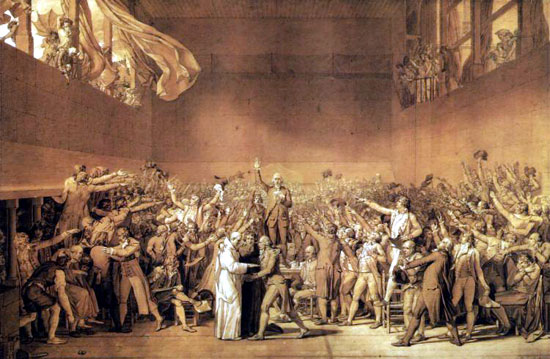 June 17th 1789 – 3rd Estate declares there should be a “National Assembly”
June 20th – locked out by king
Move to a nearby Tennis Court
Tennis Court Oath to create a Constitution
Kings Response
Fears a 3rd estate constitution
Sends delegates from 1st and 2nd estates to National Assembly
Orders 18,000 soldiers into Paris to keep order
People’s Response
“First Wave” of Revolution
Bastille
Great Fear
1. The Storming of the Bastille
July 14th – mobs of Paris attack the Bastille 9prison, armory, symbol of tyranny)
Raid weapons
Kill local officials
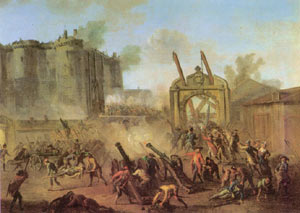 2. The Great Fear
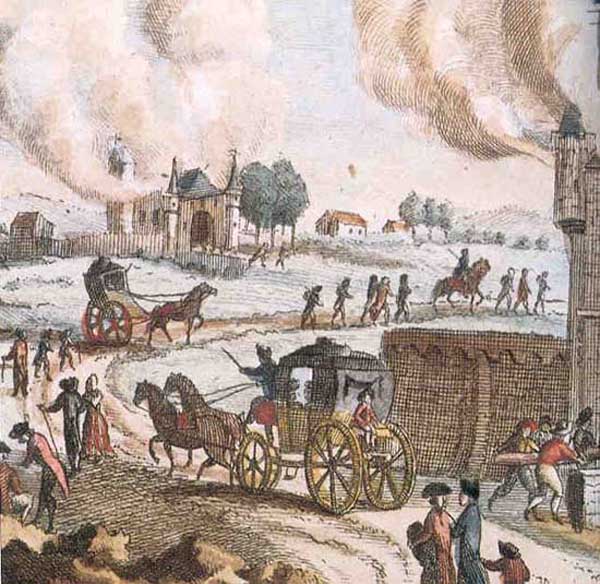 July 20th – Aug. 6th
Rumors spread that noble will kill peasants and seize lands
Citizen militias
Refuse feudal dues
Break into manors
Drive nobles/ landlords from land
Destroy feudal records
Old Regime vs. the New Ideal
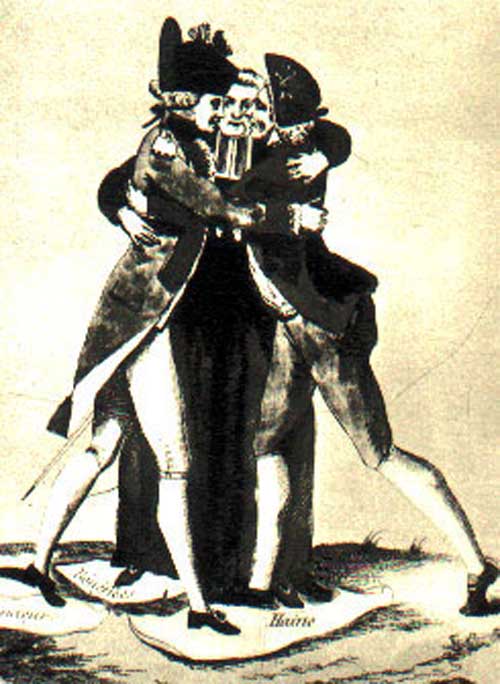 National Assembly 1789-1791
Meets at Versailles
Votes to end:
seigniorial dues
noble and clerical privilege
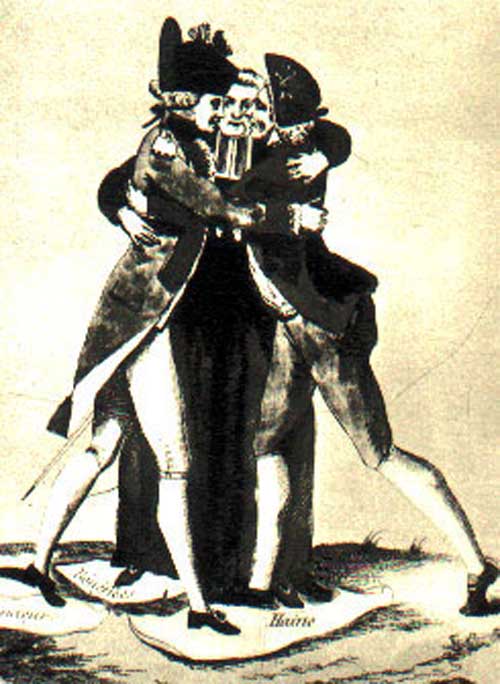 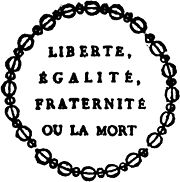 Declaration of the Rights of Man and of the Citizen – August 26th 1789
Access to govt. office based on talent
Equality for men under law
Restriction of king’s powers
Freedom of speech
Citizen participation in govt.
Leaves out the ladies
Olympe de Gouge write DoRoW &FC – ignored by NA

King ignores all changes by NA
The Bread Riot
October 1789
Women lead
Becomes armed gathering
12 mile march to Versailles
King promises bread from Paris – forced to go with the demonstrators to Paris
In Paris king is “guarded” by revolutionaries
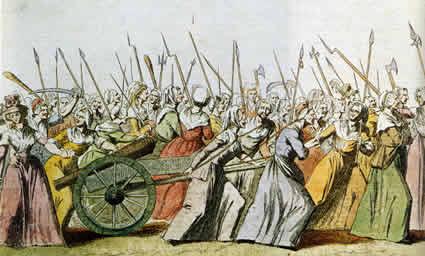 Civil Constitution of the Clergy-  July 1790
Bishops elected & paid by govt.
46% of clergy refuse oath to Constitution (Pope’s orders)
Good Catholics vs. Good Revolutionaries
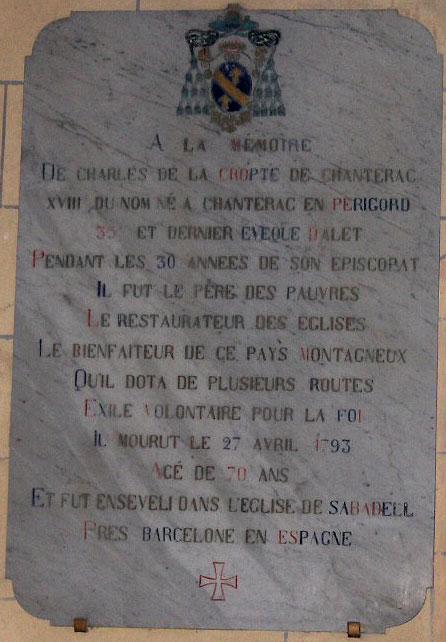 1791- France declared a Constitutional Monarchy
1st election of Legislative Assembly October 1791

Voting Men vote for
Electors who vote for
Deputies who make up the new legislature
Active citizens (vote) vs. Passive citizens
Not all men can vote (based on taxes)
Most of those who gained office were bourgeoisie
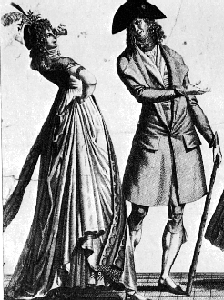 King Louis tries to flee France
Arrested June 1791
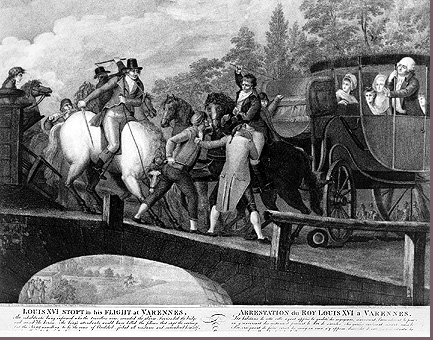